Overleg na KR
10/03/2022
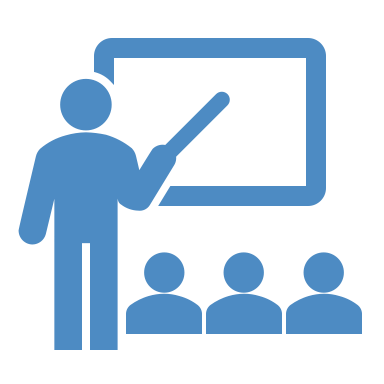 Pedagogische eenheden
Samen school maken: nadenken over onze pedagogische eenheden: 
- 16 maart 2022: 13.00-15.30: afspraak in de leraarskamer

Samen school maken: nadenken over uurroosters en toeizchten: 
- 20 april 2022: 13.00-15.30: afspraak in de leraarskamer
Infomoment professionelen en doe dagen
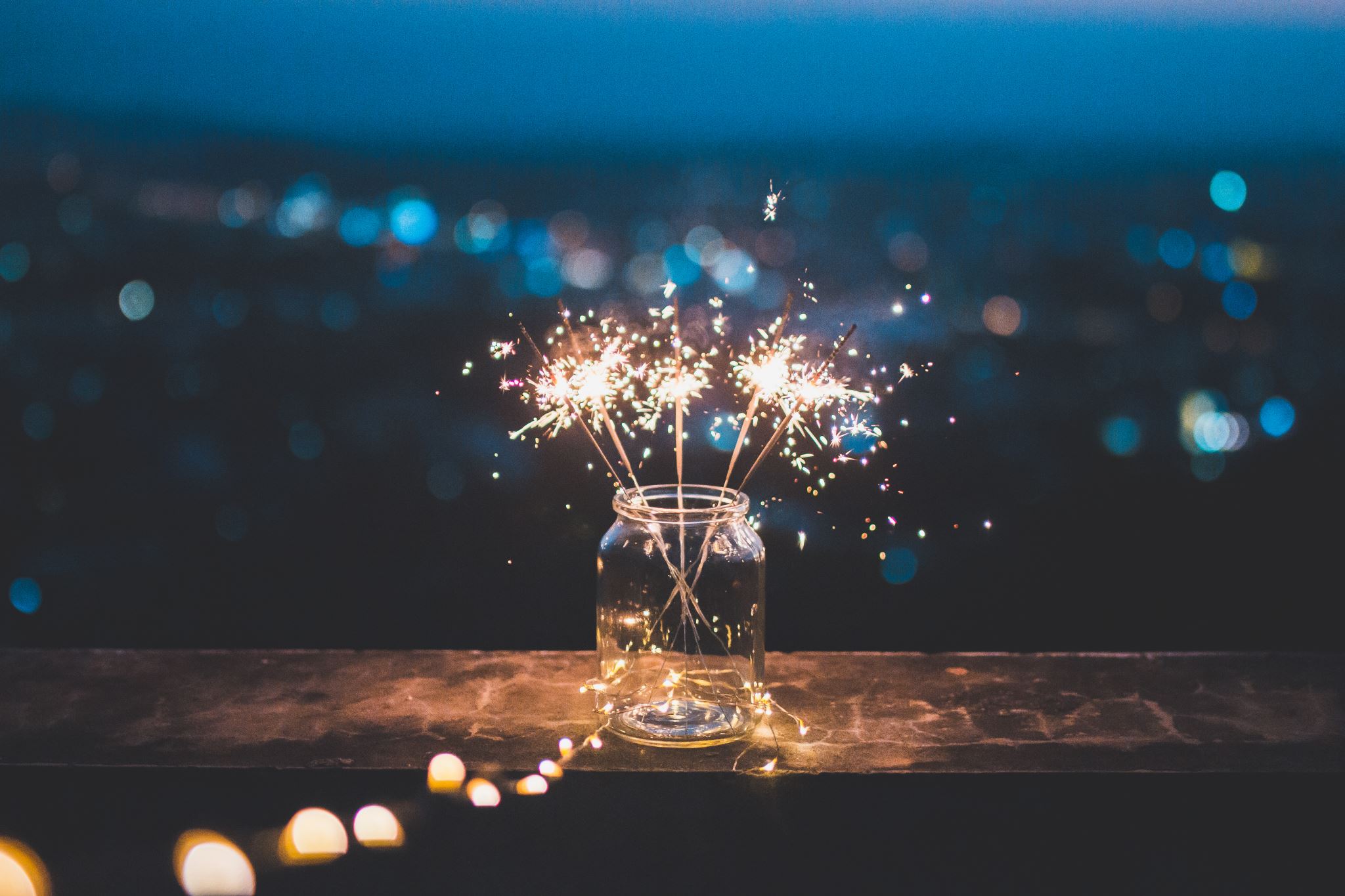 Open dag
Dank aan de werkgroep om dit zo te dragen!
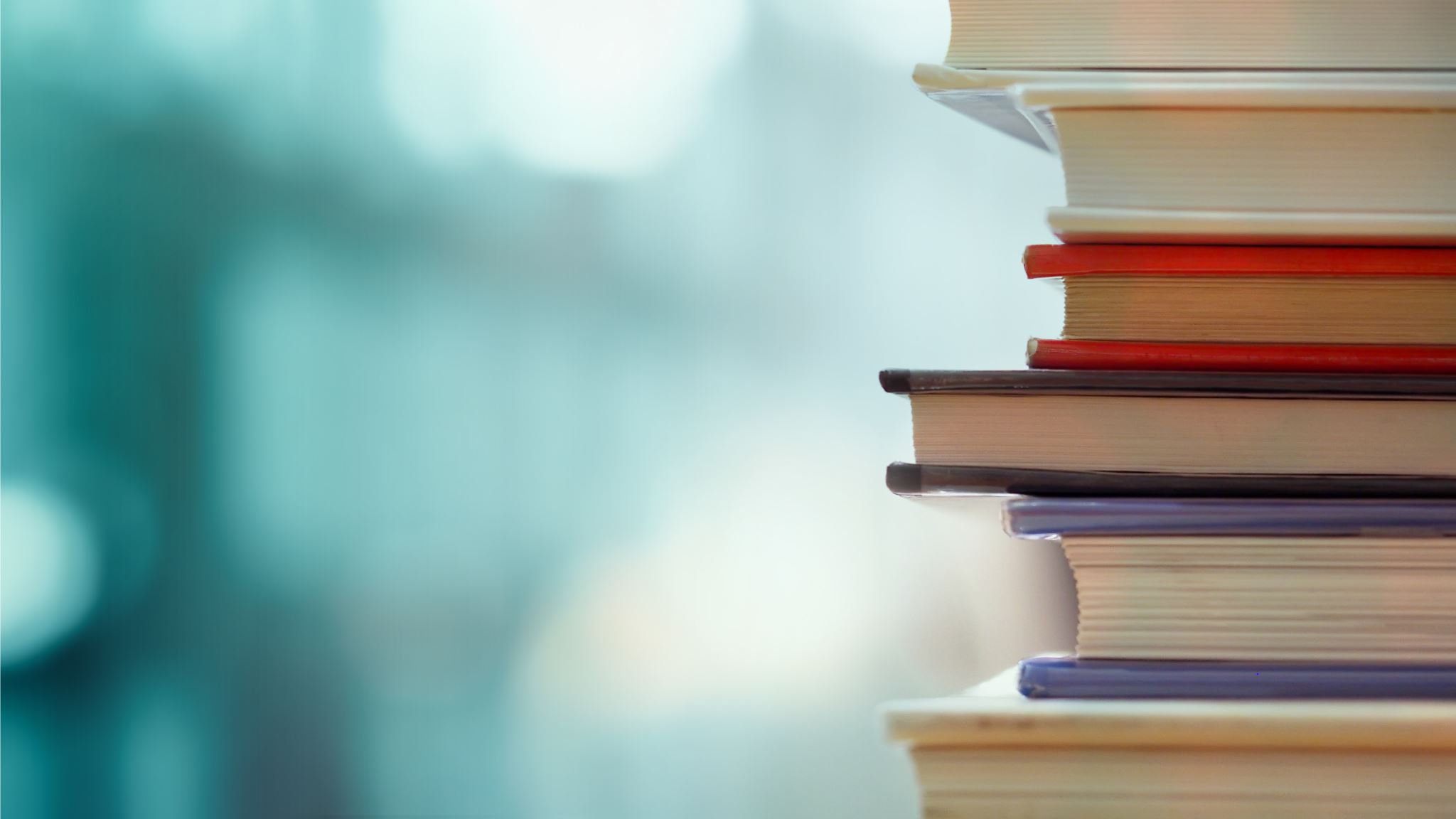 To do: volgende vergadering
Vanaf de opleidingsfase/2de graad: arbeidsrijpheid en arbeidsbereidheid
Voor de opleidingsfase en OV4: mogelijkheid overgang naar gewoon onderwijs: documenten op te volgen
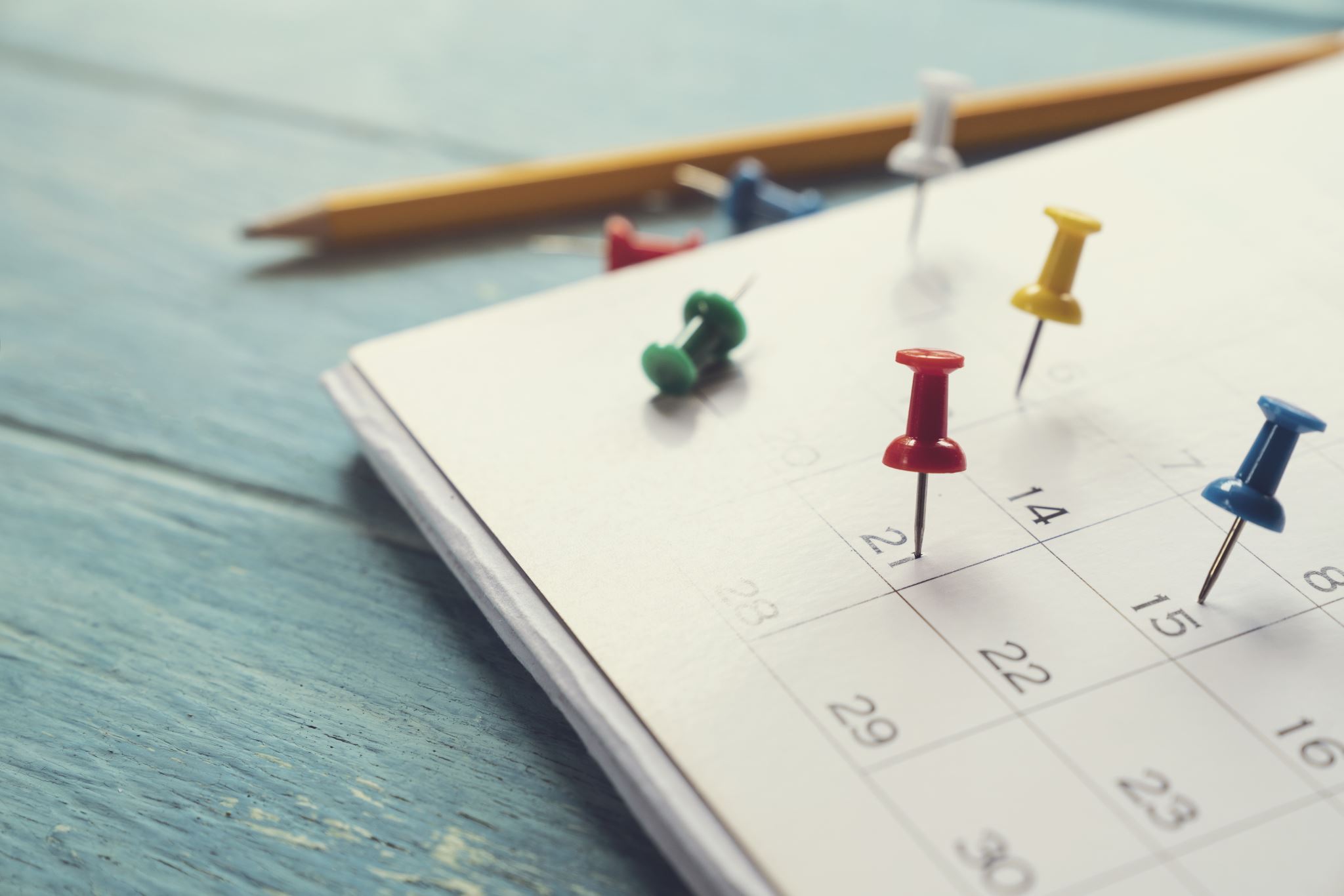 Regels en afspraken
Werkgroep OV4 – regels en afspraken: 
Een memorabele manier om de afspraken blijvend te herinneren
Regels memorabel voor leerlingen?
Hoe kunnen we de regels blijvend zichtbaar maken vanuit verbinding en niet vanuit autoritair gedrag?
Samen school maken